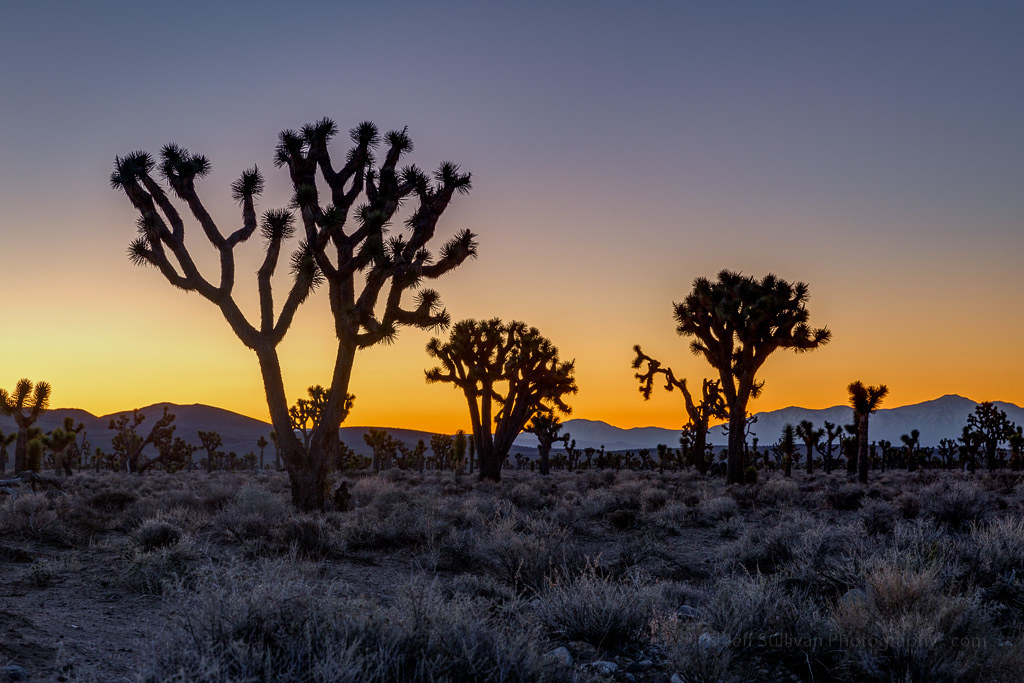 Mojave Tribe
By Wyatt and Sebastian
LocationThe Mojave tribe lived in the southeastern part of California. They live next to the Colorado river.  They are located on high ground.
.
Shelter
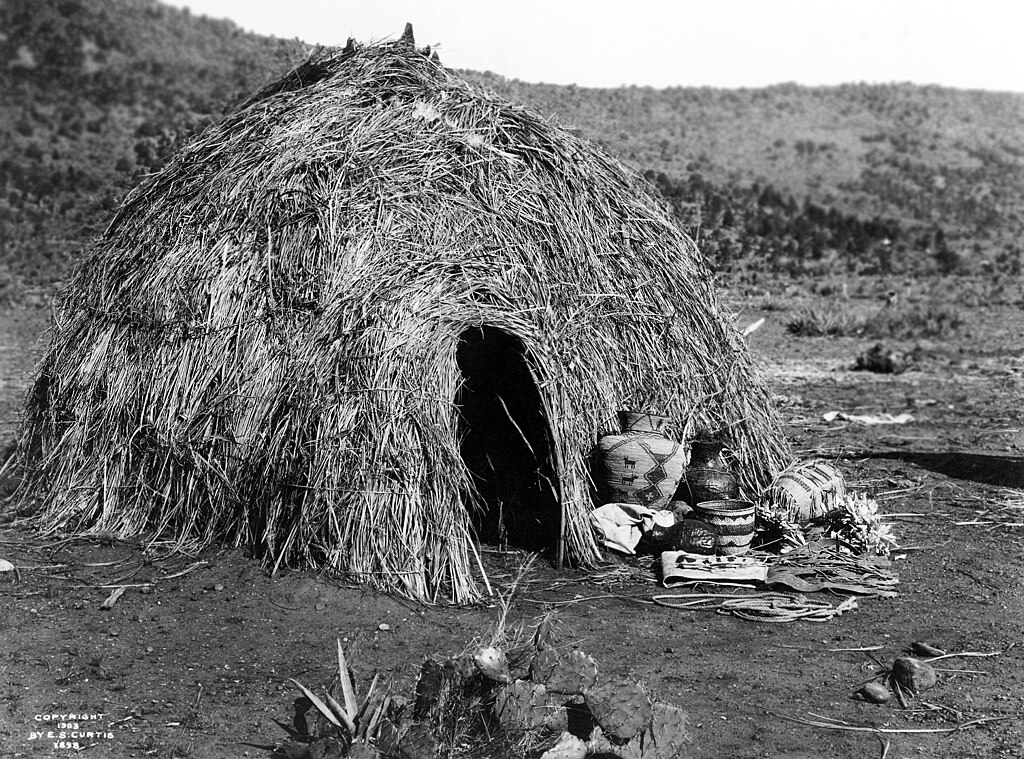 The Mojave tribe is protected by  the environment. There are 4 simple poles and a thatch roof. The houses are made out of redwood planks.
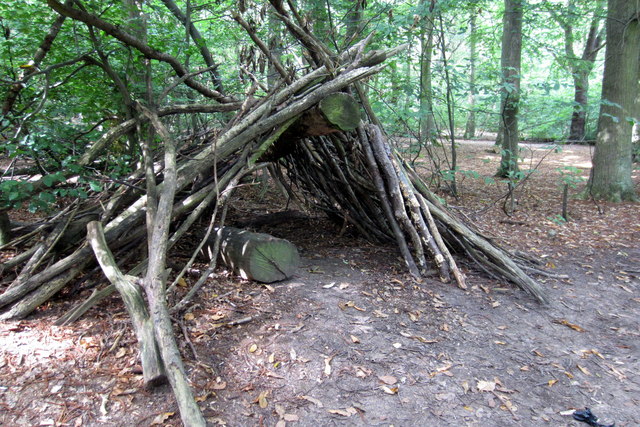 .
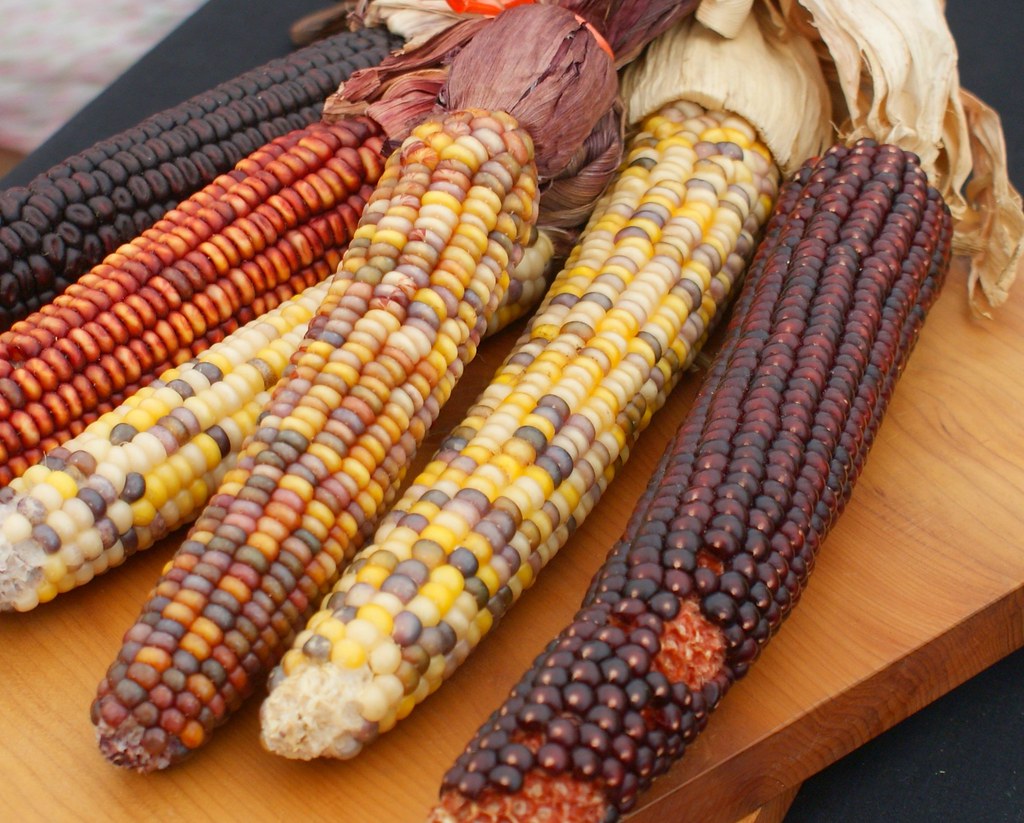 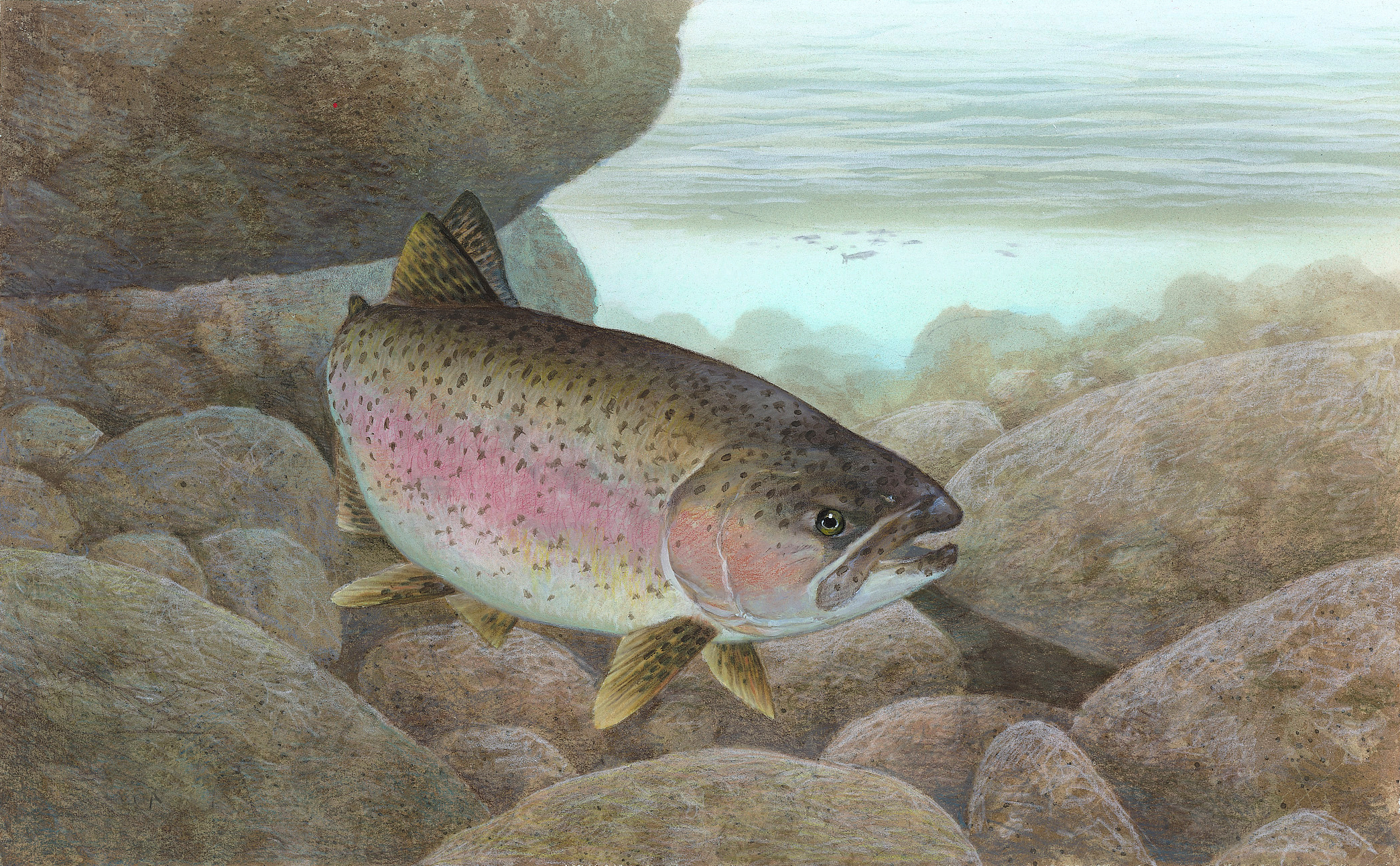 Food
The Mojave tribe used their land to find food in order to survive. They gathered beans, corn, pumpkins, plants, seeds and roots. They hunted rabbits, skunks and beavers.  They fished salmon,trout and eels.
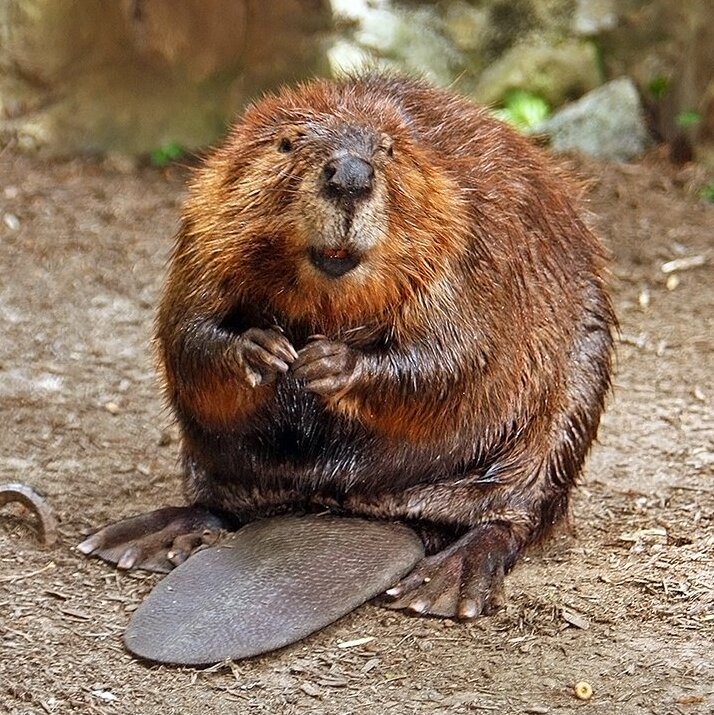 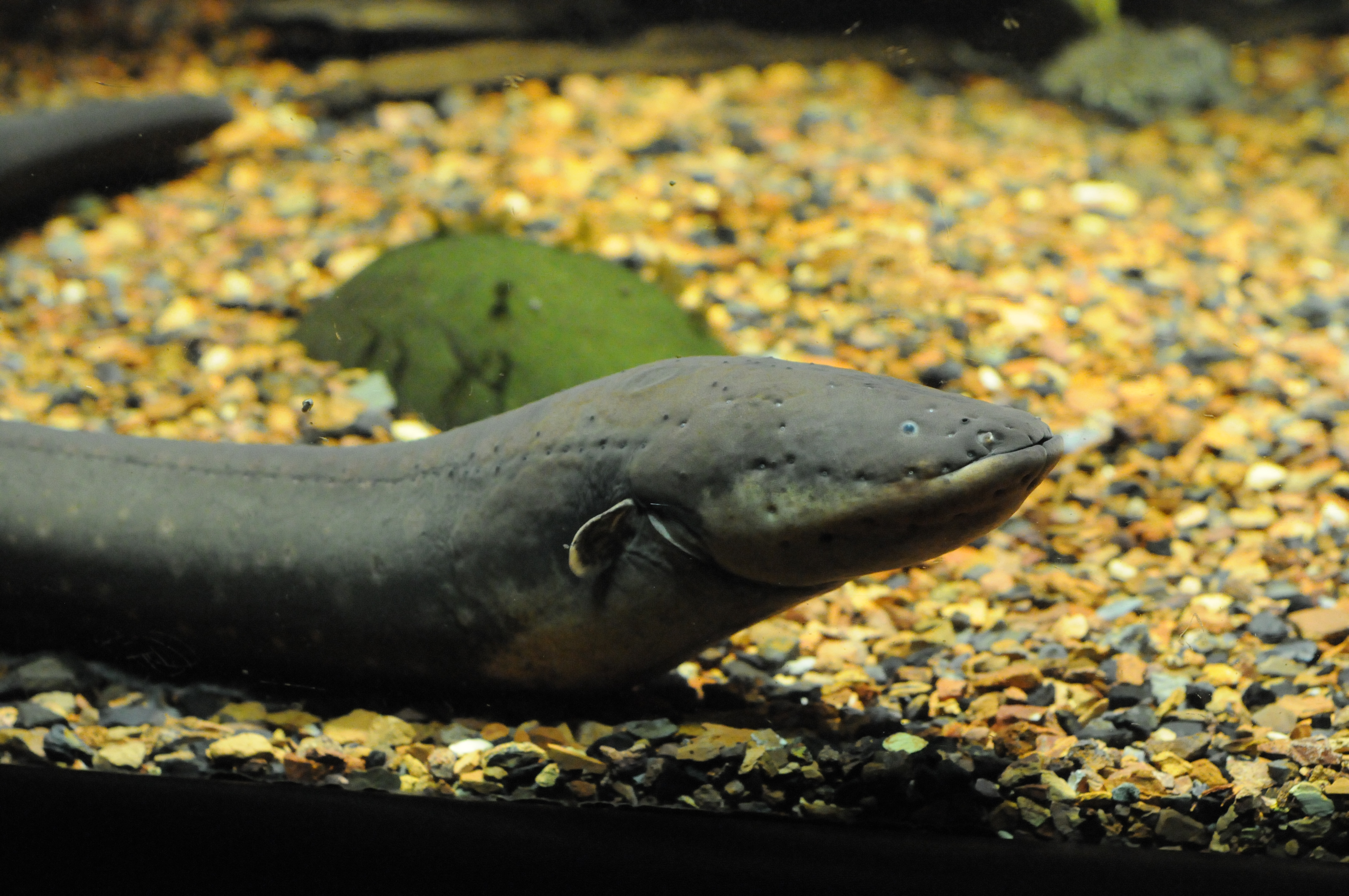 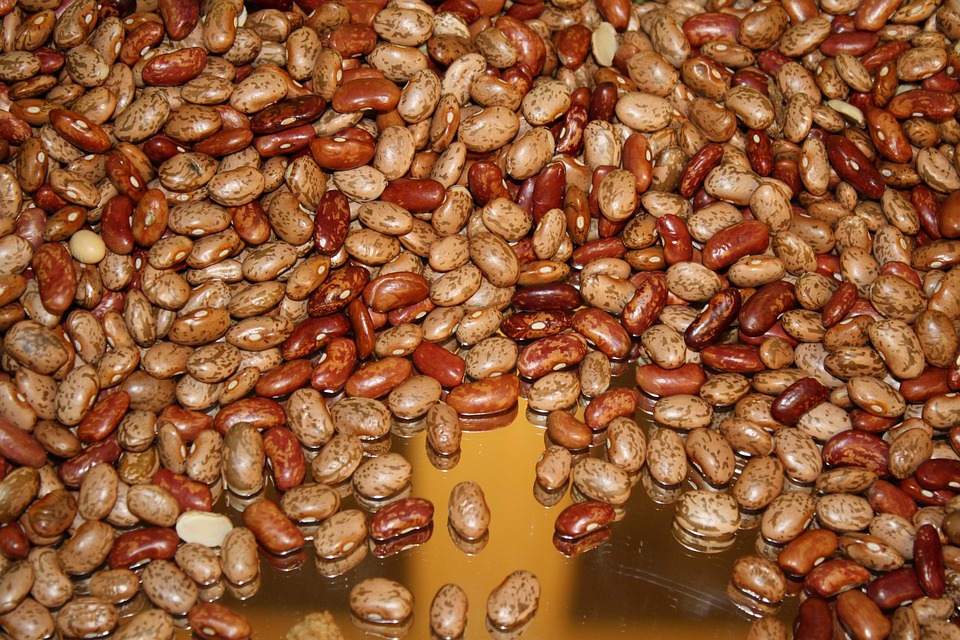 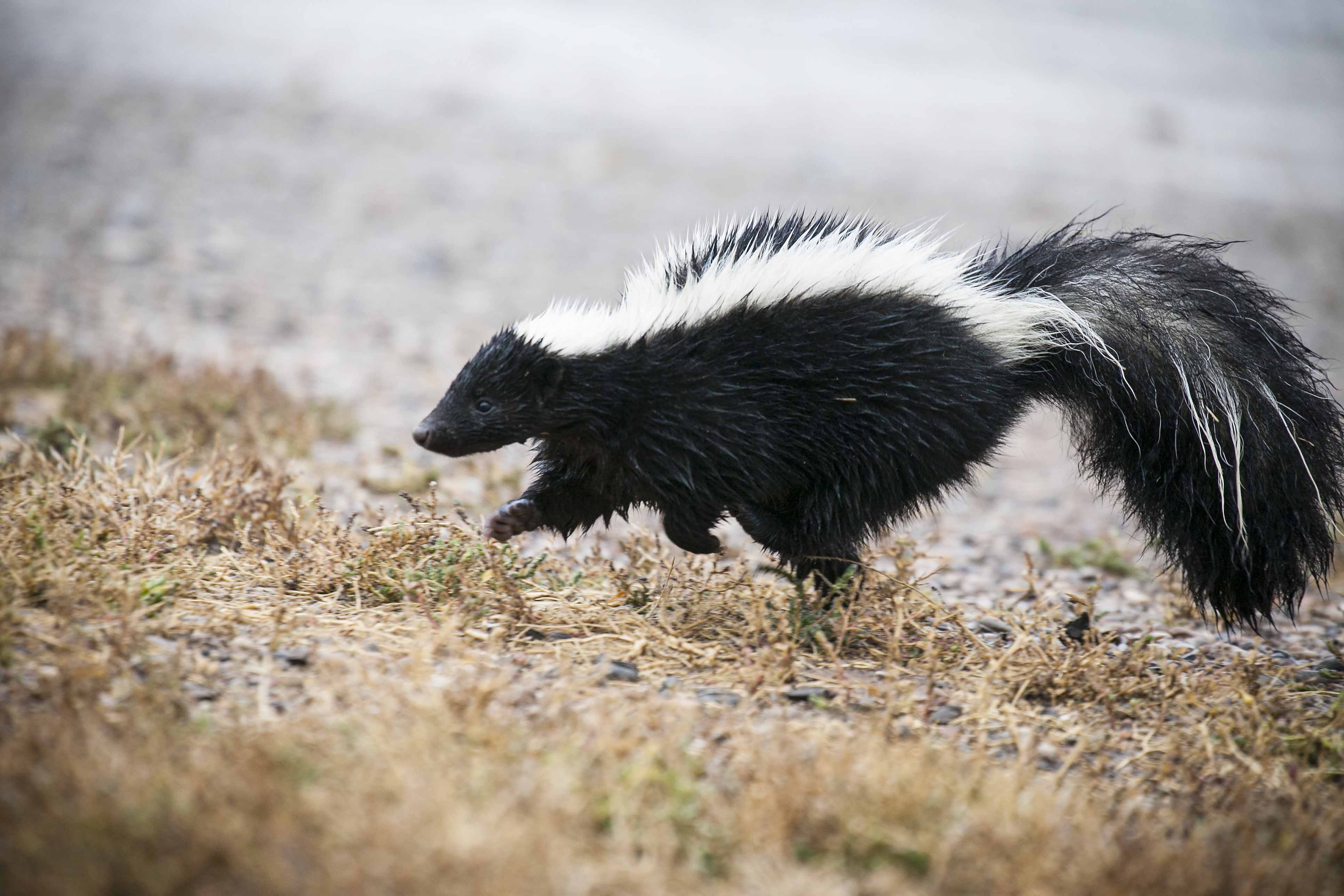 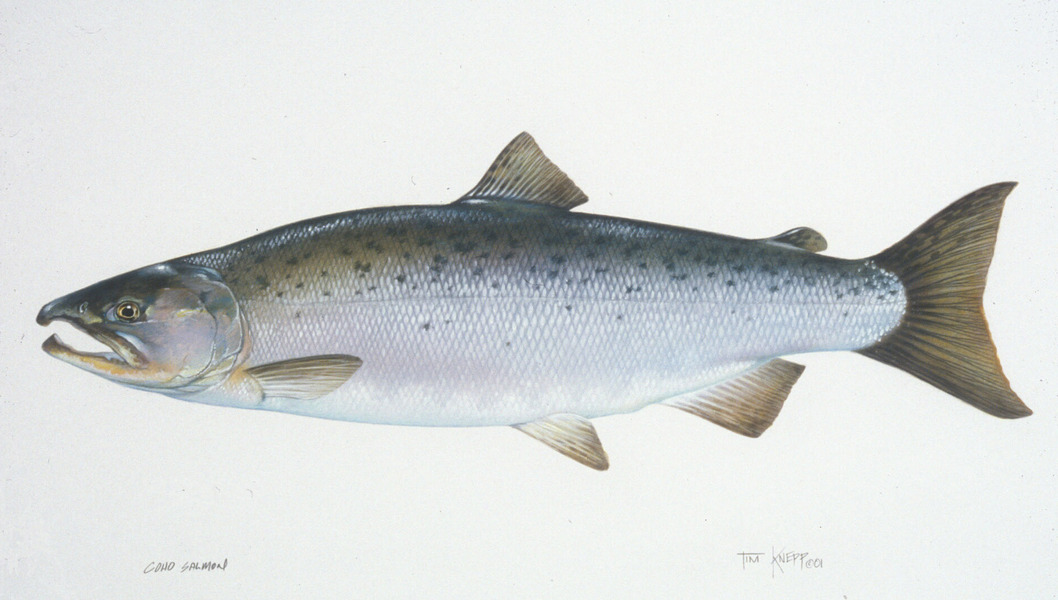 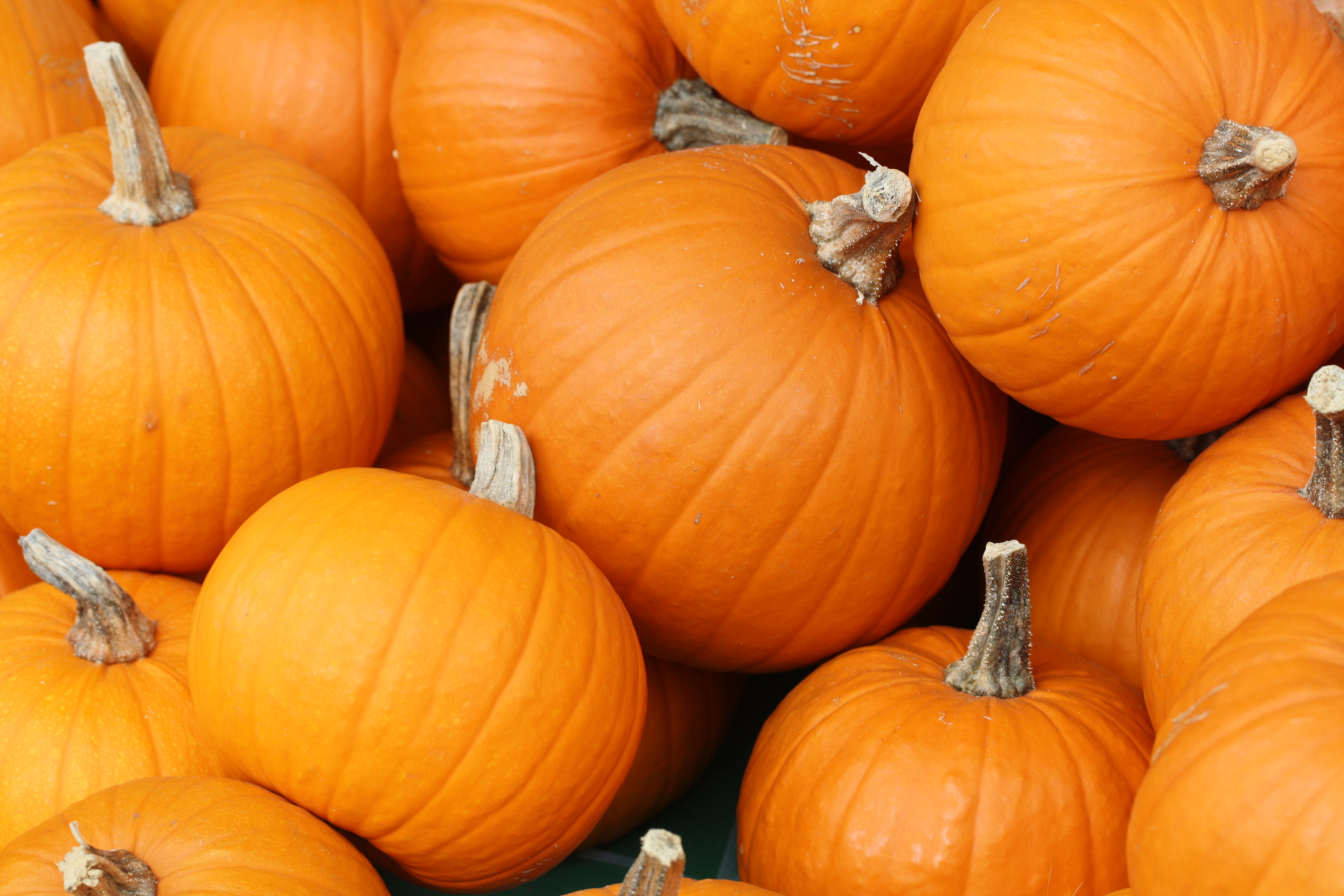 ThePhoto by PhotoAuthor is licensed under CCYYSA.
ThePhoto by PhotoAuthor is licensed under CCYYSA.
ThePhoto by PhotoAuthor is licensed under CCYYSA.
ThePhoto by PhotoAuthor is licensed under CCYYSA.
Culture
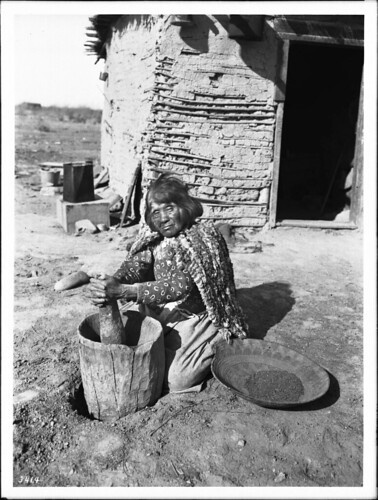 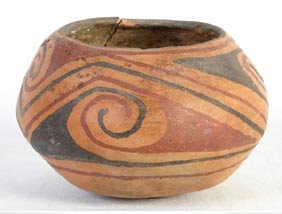 The Mojave tribe carried pottery on their heads. They have simple clothes. They were farmers. They wore shirts made of beaver and rabbit skins.
.
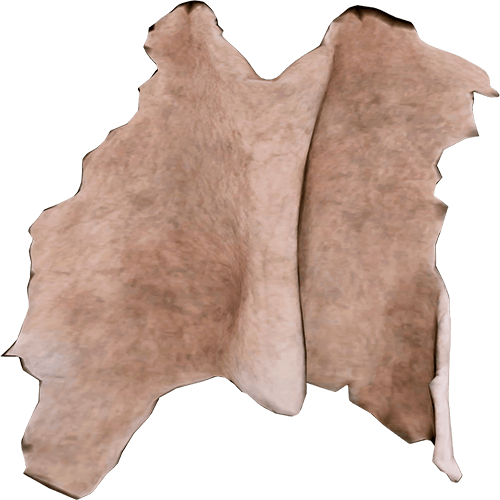 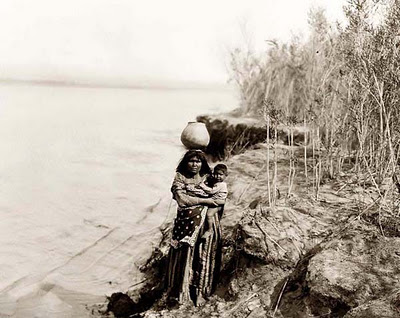 .
.
.
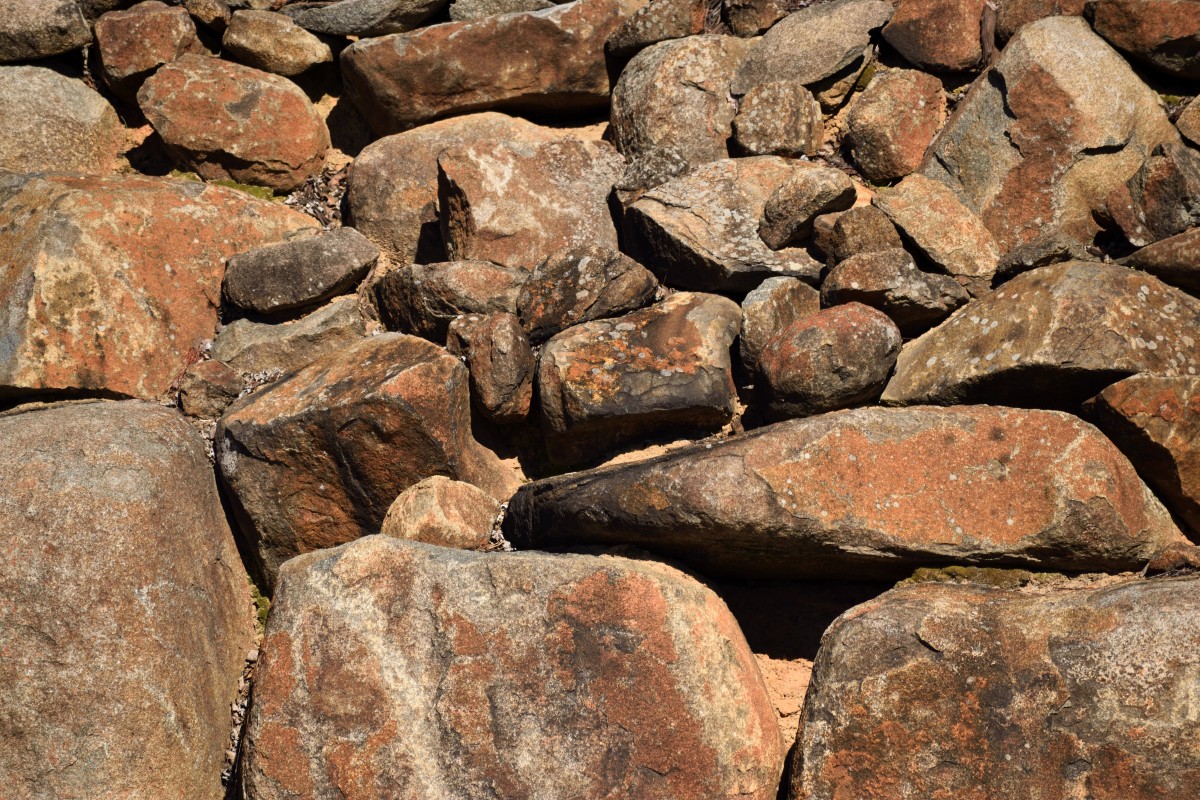 They  played with  rocks and sand. They fished to have fun. They played with sticks. They dressed  up in their parents' clothes.
What the kids played with.
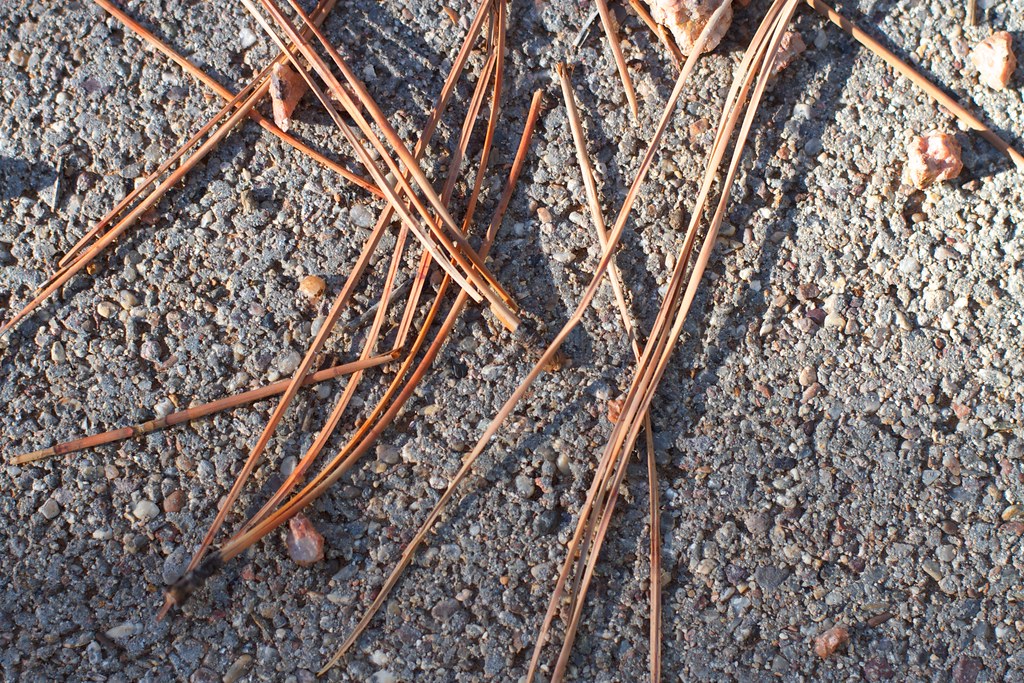 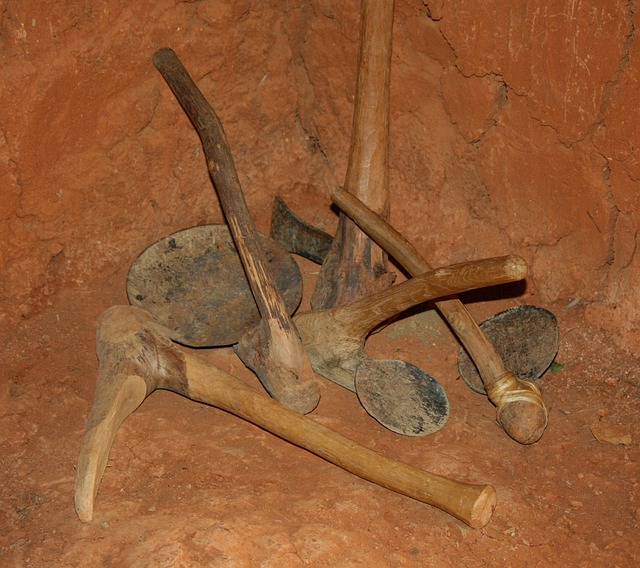 Tools
The Mojave carved sticks for tools. They made spears out of rocks and sticks. They use bow and arrows for tools.
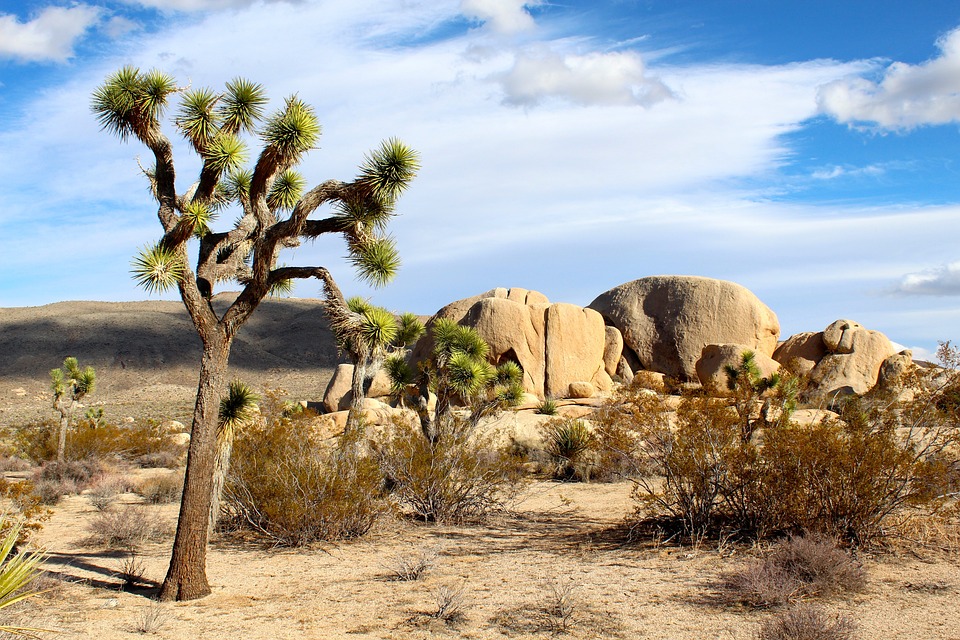 Thank you for listening!